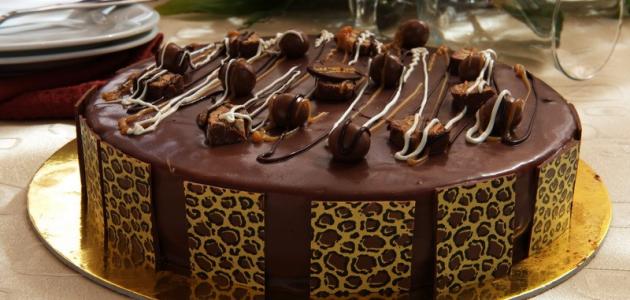 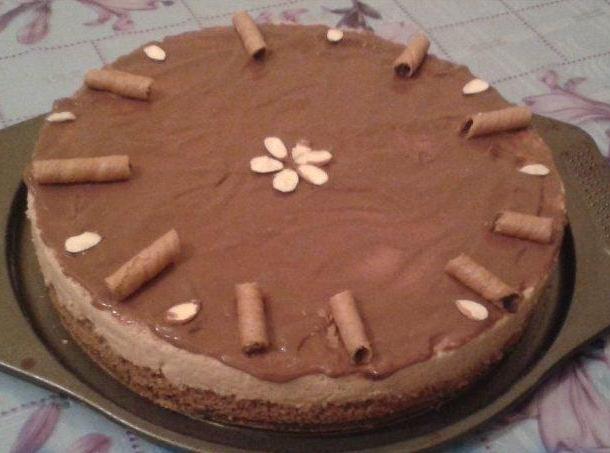 23 August 2020
1
23 August 2020
2
1-يطلب من الطالب ان يضغط على الكرات المطاطية بشكل متكرر
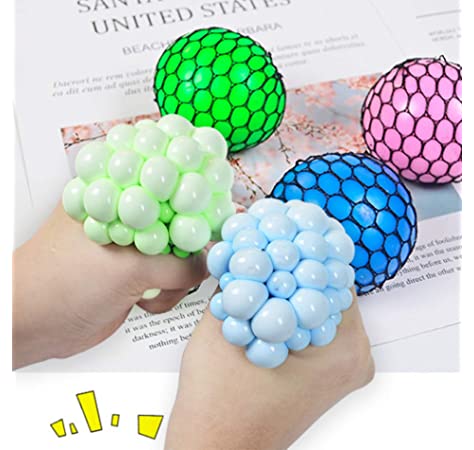 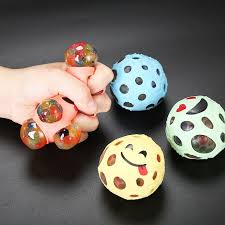 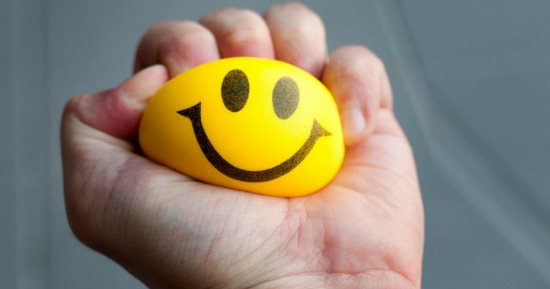 3
2- يحاول الطالب نقل 4 كرات كبيرة باستخدام ملقط كبير من الوعاء الى الوعاء الاخر .
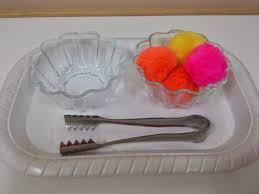 4
3- ينقل الطالب عدد من الكرات من الوعاء الي مكان محدد لكل كرة على ان يكون حجم الكرات والملقط اصغر من حجمهم في النشاط السابق
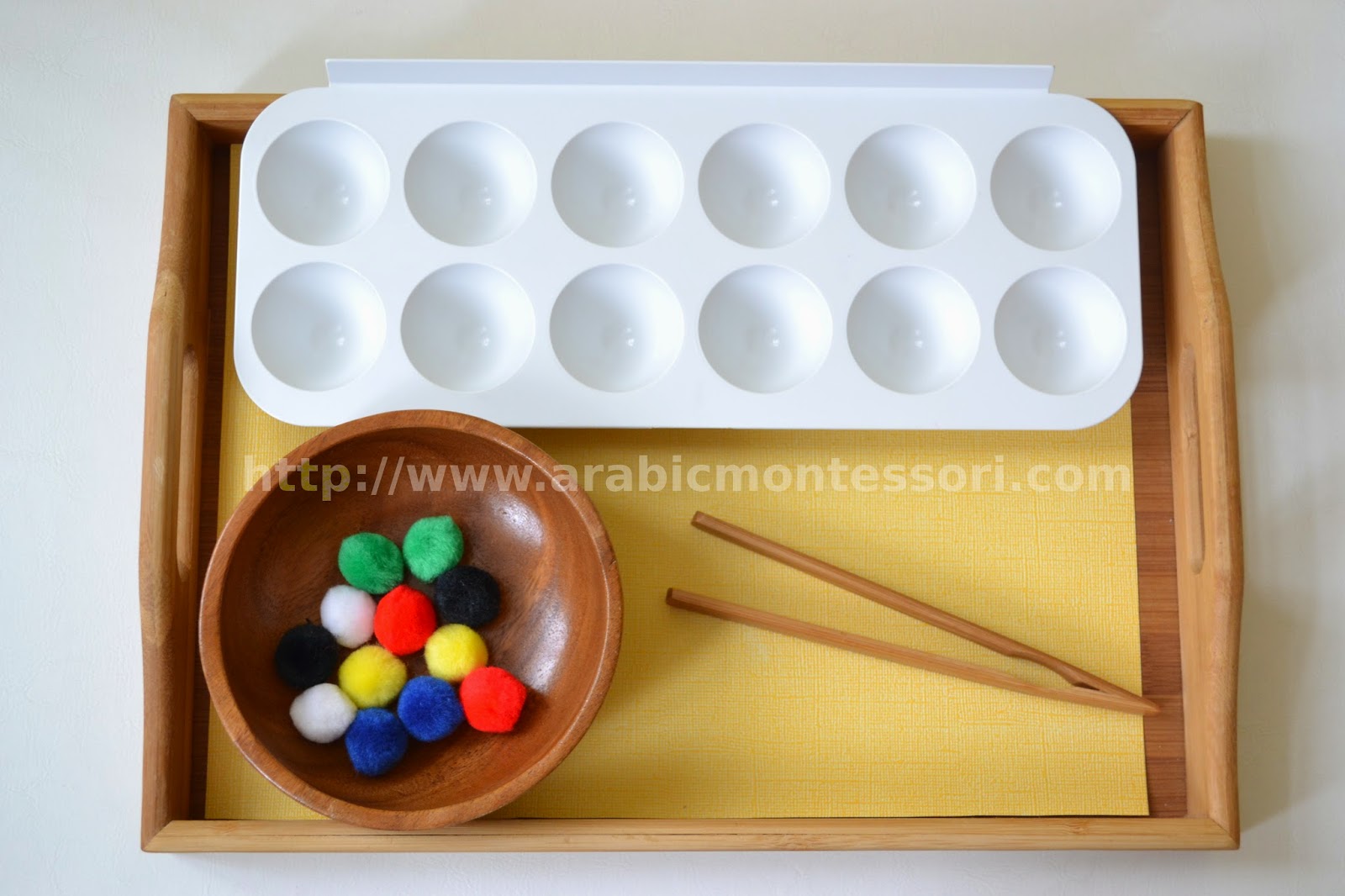 5
4- يقوم الطالب بتصنيف الشكل باللون وذلك باستخدام الملقط
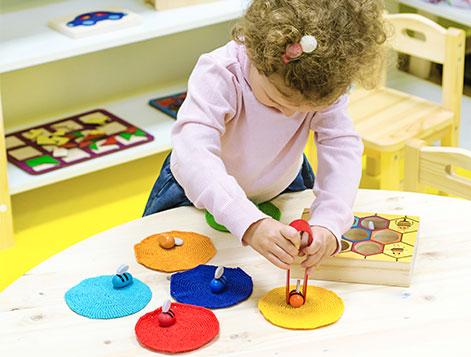 6
5- التنويع بالانشطة  النقل ونوع الملقط (النقل من ابريق الى اخر ،النقل باستخدام المعلقة ، النقل من وعاء الا اخر باستخدام مشبك غسيل ،  نقل الكرات من حيز الى اخر باستخدم ملقط  شبيه بالمقص )
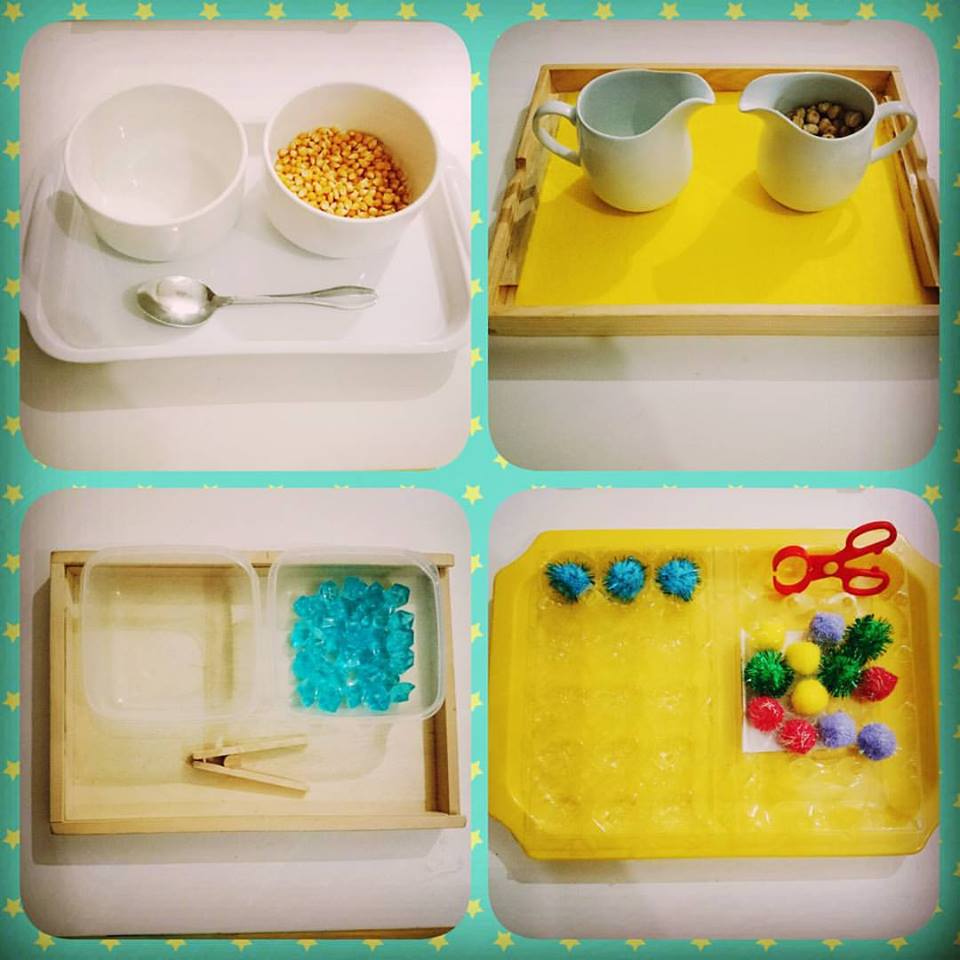 7
6- نقل البيسكويت الى صحون على حسب العدد المعروض باستخدام الملقط
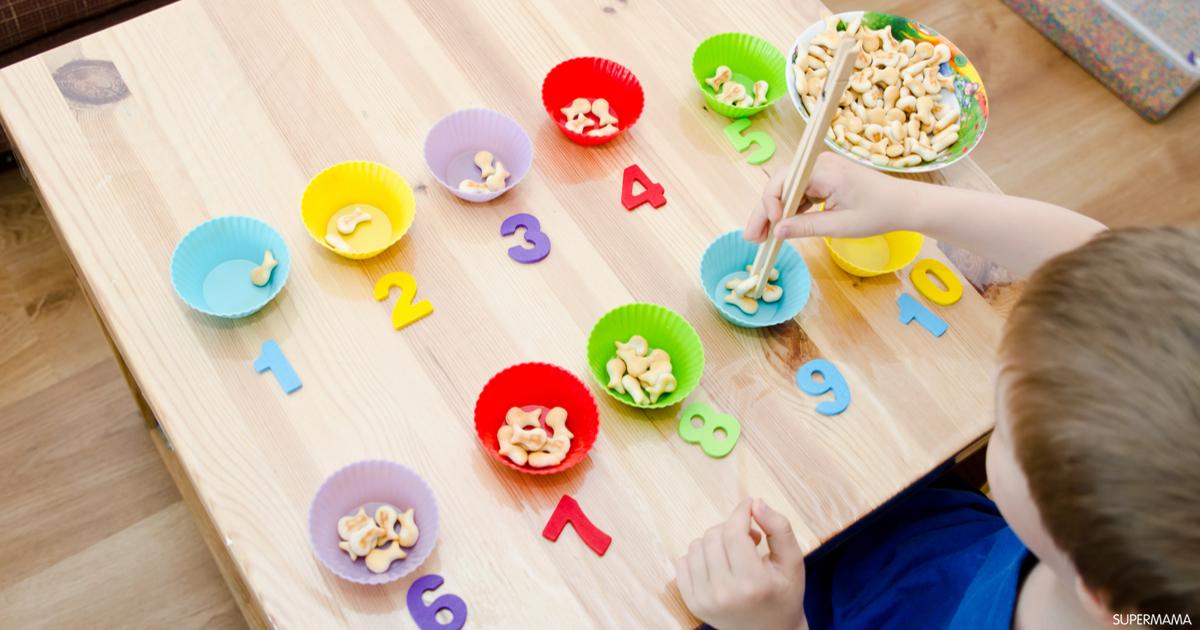 8
7-  ربط بالهوية الوطنية- يقوم الطالب بإدخال كرات بلون علم الامارات بالحيز المناسب وذلك باستخدام الملقط
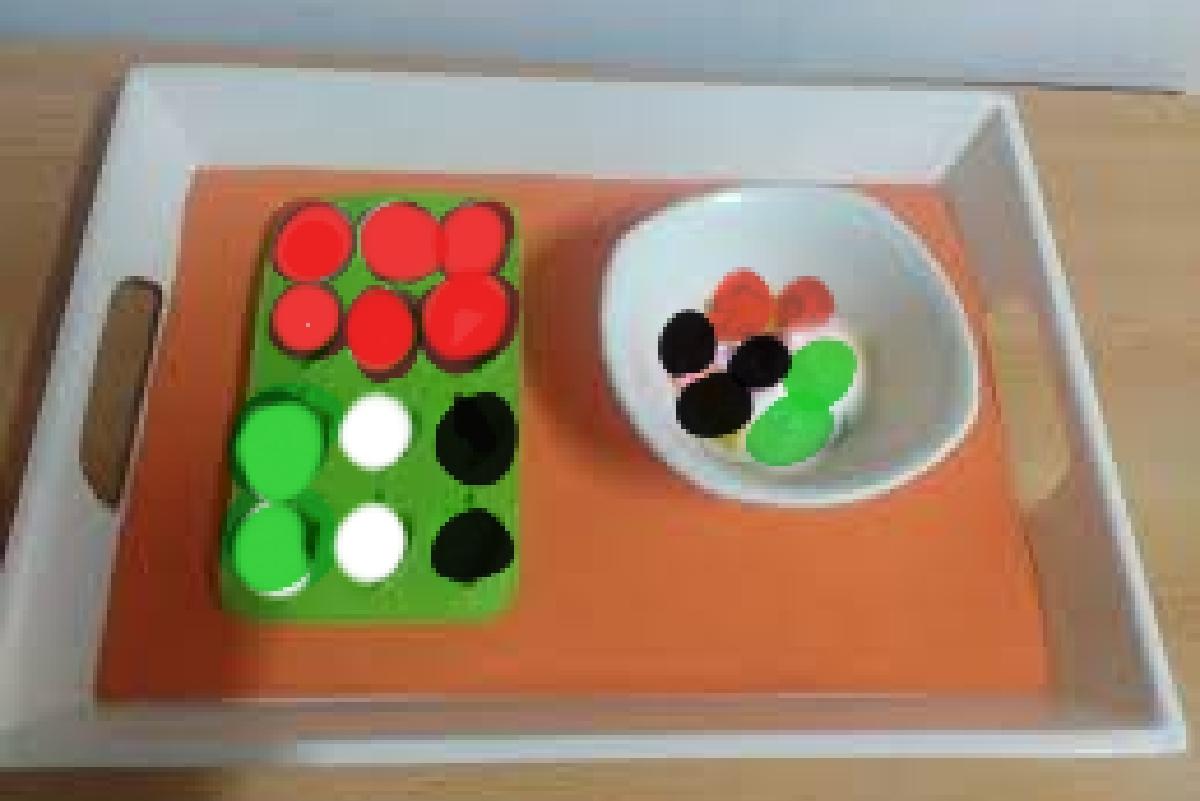 9